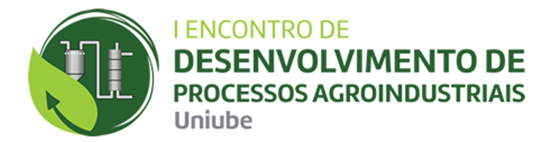 DISPERSÃO DE DIÓXIDO DE TITÂNIO EM FORMULAÇÕES DE TINTAS
1
Autor: Dr. David Maikel Fernandes
Uberaba, 01 e 02 de Dezembro de 2017
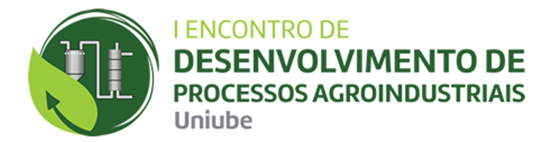 2
Uberaba, 01 e 02 de Dezembro de 2017
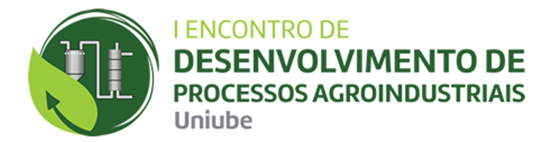 3
Uberaba, 01 e 02 de Dezembro de 2017
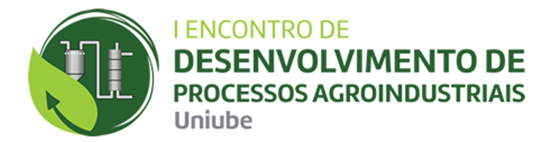 4
Uberaba, 01 e 02 de Dezembro de 2017
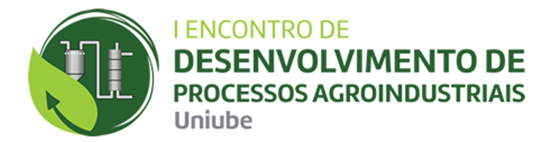 5
Uberaba, 01 e 02 de Dezembro de 2017
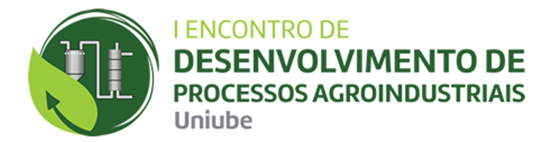 6
Uberaba, 01 e 02 de Dezembro de 2017
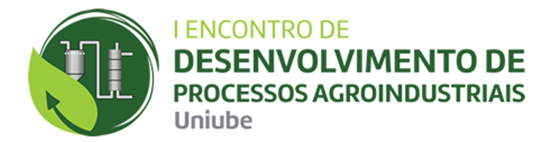 7
Uberaba, 01 e 02 de Dezembro de 2017